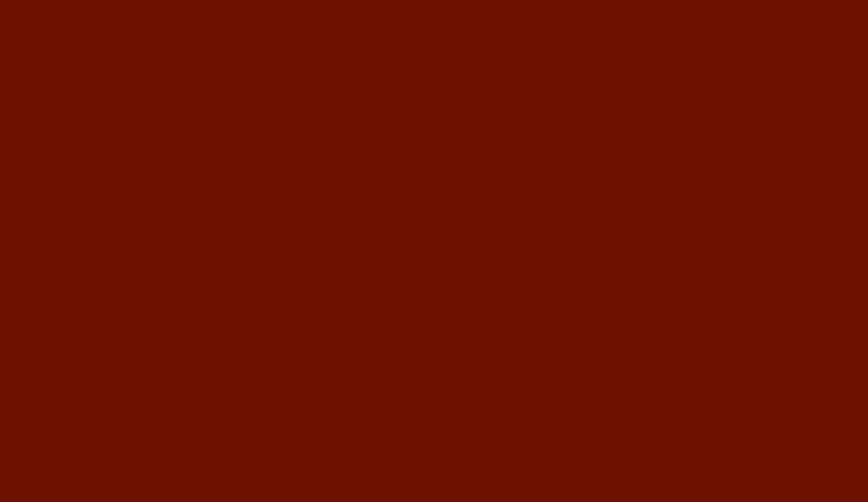 Excelencia Docente
Estrategia
Dirección de Calidad PBM
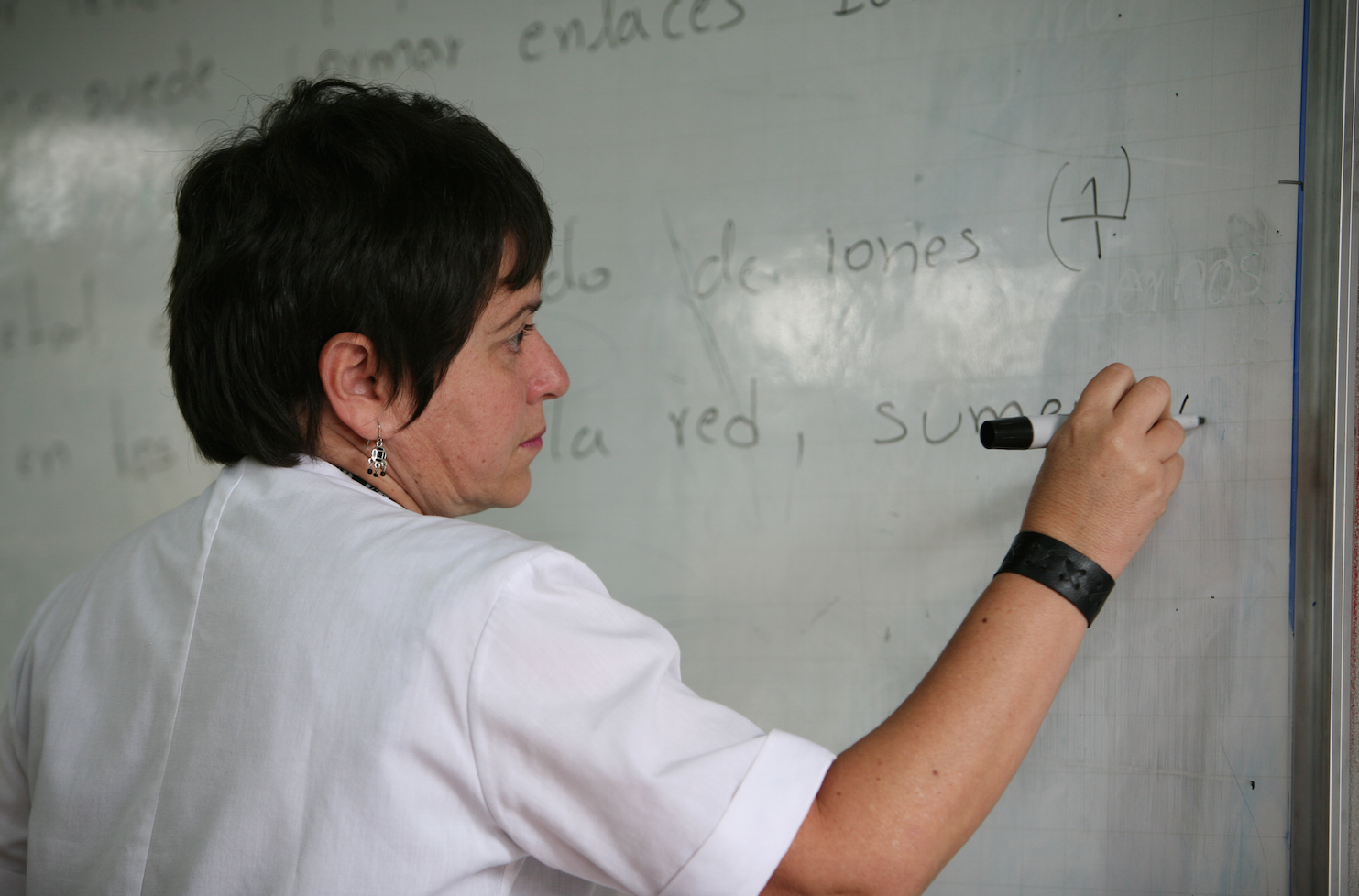 Viceministerio de Educación Preescolar, Básica y Media
Dirección de Fortalecimiento a la Gestión Territorial
Dirección de Calidad Preescolar, Básica y Media
Julio 1 de 2015
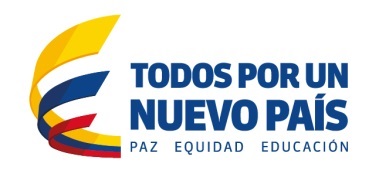 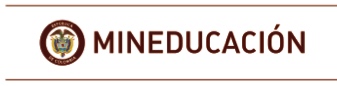 Excelencia Docente
Incentivos
Reconocimientos a la excelencia
Bienestar (Juegos Deportivos Nacionales del Magisterio)
Excelencia Docente
Incentivos
Reconocimientos a la excelencia
Bienestar (Juegos Deportivos Nacionales del Magisterio)
Contenido
1
Inducción
2
Formación en servicio
Apoyo curricular
2.1
Seguimiento y acompañamiento
2.1
2.2
Becas para la Excelencia Docente
2.3
Foro Educativo Nacional
3
Reconocimiento a maestros
4
Juegos Deportivos Nacionales del Magisterio
… pero antes…
Reglas del juego
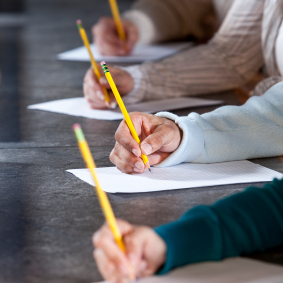 Tiempo

Espacios adicionales para ahondar en ciertos temas

Sistematización de preguntas
Contenido
1
Inducción
2
Formación en servicio
Apoyo curricular
2.1
Seguimiento y acompañamiento
2.1
2.2
Becas para la Excelencia Docente
2.3
Foro Educativo Nacional
3
Reconocimiento a maestros
4
Juegos Deportivos Nacionales del Magisterio
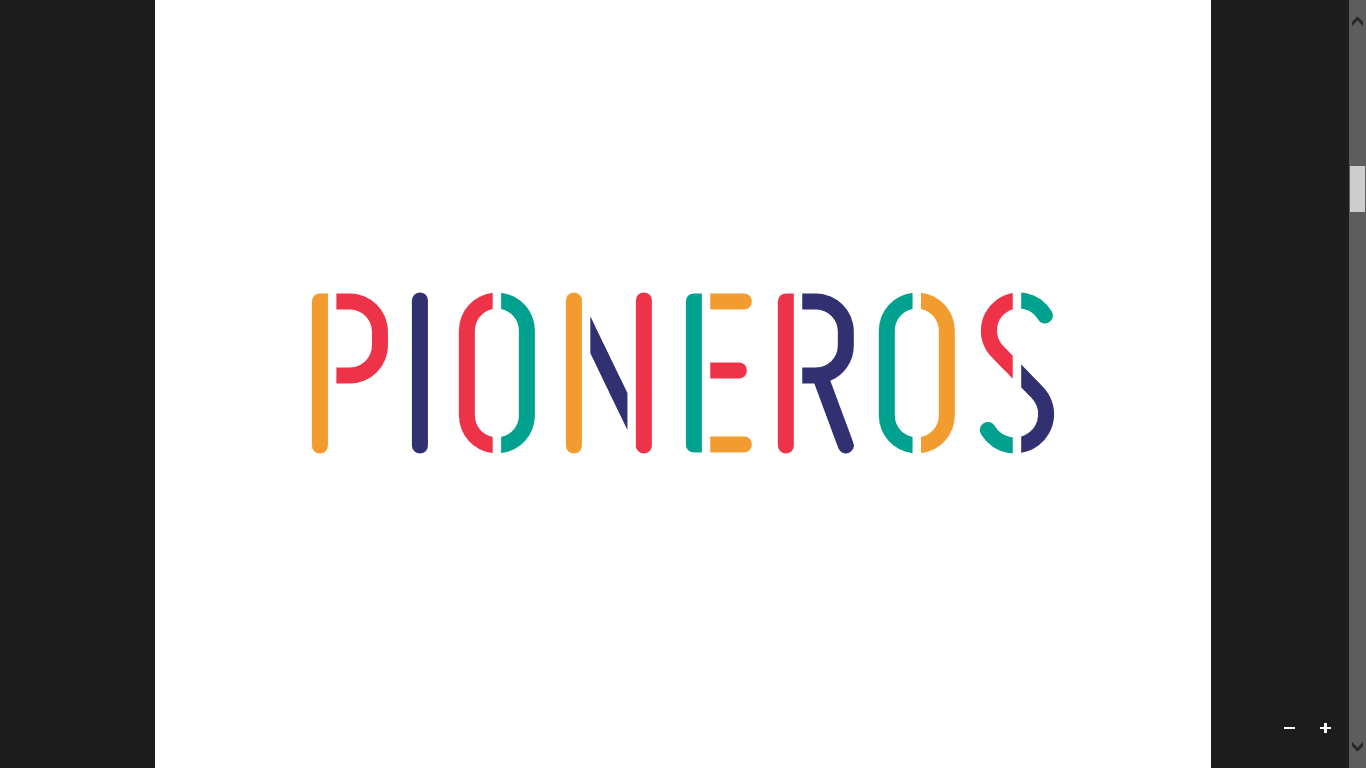 EMPODERAMIENTO

“Que los niños aprendan más y mejor depende de mí”.  
Emoción asociada: sentirse responsable y competente.

ACOMPAÑAMIENTO

“No estoy sólo en este reto” “Me siento parte de algo realmente grande”
Emoción asociada: Sentirse acogido, acompañado y apoyado.

PROFESIONALIZACIÓN

“Me siento reconocido en la importancia de mi labor como maestro, docente” “y para hacer mi labor en excelencia necesito seguir preparándome día a día”  
Emoción asociada: Sentirse comprometido, reconocido, valorado y admirado.
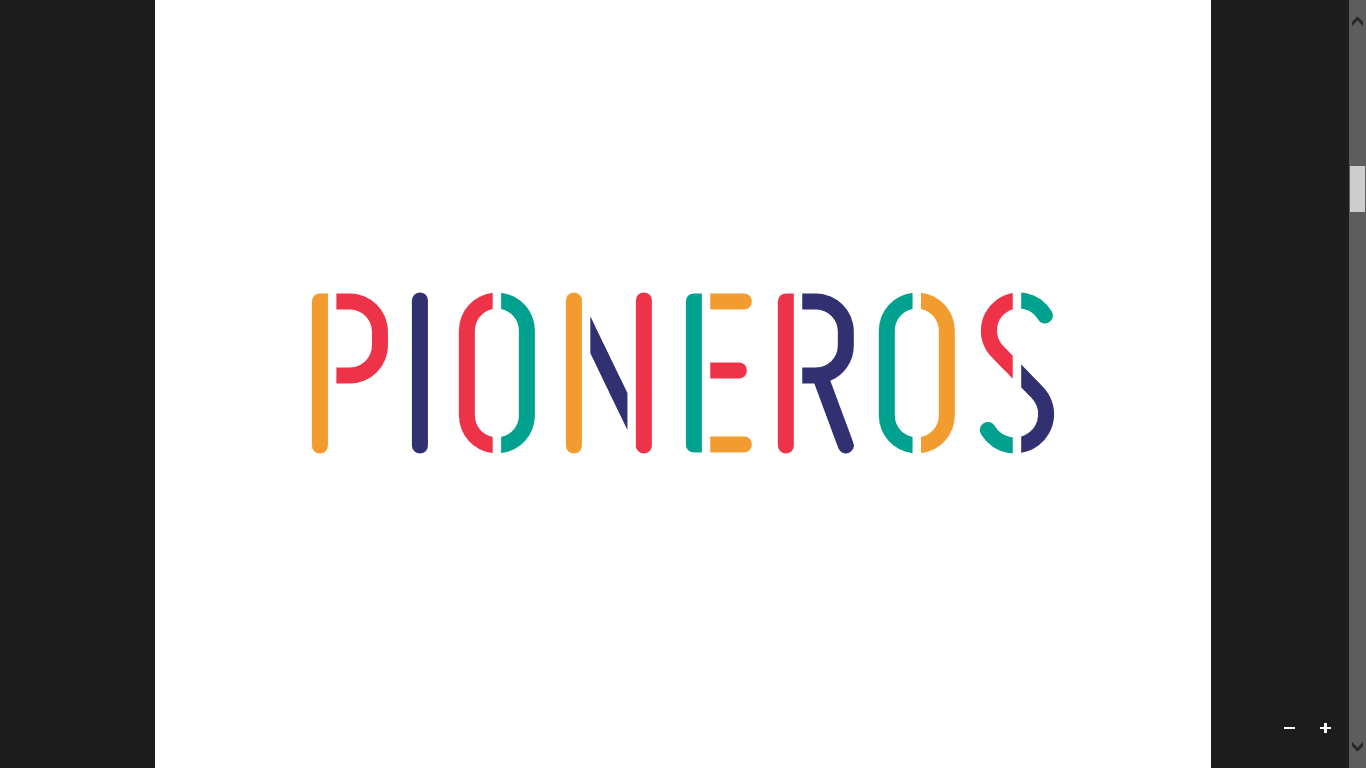 Promover en los docentes el sentido de pertenencia hacia el sector educativo.
Lograr que los docentes se apropien de su rol como garantes del derecho a la educación de calidad.
Reconocer al maestro como un actor importante en la sociedad.
Vincular a los maestros a una experiencia motivadora e inspiradora.
Objetivos
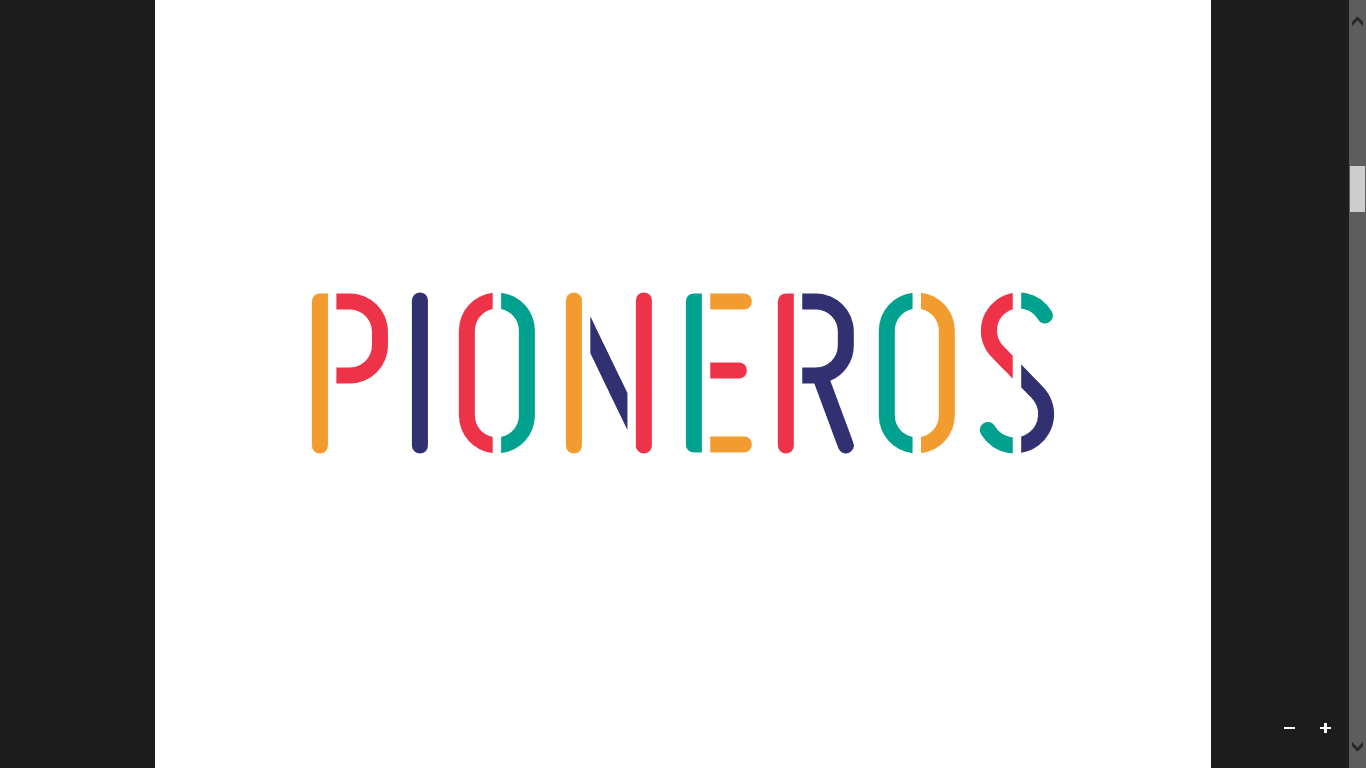 2015
2015
IMPLEMENTACIÓN
Hoy
ene
mar
Secuencia inducción
Como equipo de Pioneros, debemos conocernos y reconocernos mutuamente.
Los Pioneros  tienen la posibilidad de lograr grandes cambios, que aporten a la calidad de la educación de niños y niñas, dejando huella…
7
5
Juntos construiremos la Ruta hacia la Excelencia. En 10 años, el equipo de Pioneros hará de Colombia la Más Educada.
4
Nuestros grandes retos y oportunidades para ser Pioneros.
3
Los compromisos y metas de cada pionero harán posible el cambio.
6
Estamos consolidando un equipo de Pioneros, que reconoce su potencial individual y trabaja colaborativamente para transformar la realidad educativa.
2
1
Bienvenida a los Pioneros.
“Secuencia narrativa del programa”
Implementación
Contenido
1
Inducción
2
Formación en servicio
Apoyo curricular
2.1
Seguimiento y acompañamiento
2.1
2.2
Becas para la Excelencia Docente
2.3
Foro Educativo Nacional
3
Reconocimiento a maestros
4
Juegos Deportivos Nacionales del Magisterio
Apoyo curricular
Mediación para la intervención pedagógica
Derechos de Aprendizaje Básicos (DBA)
Matriz de referencia (ICFES)
Análisis pruebas SABER 2014
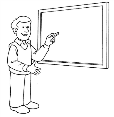 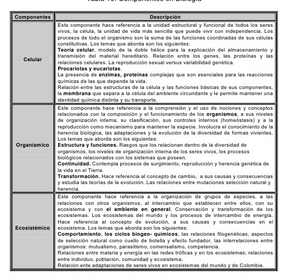 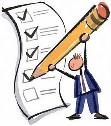 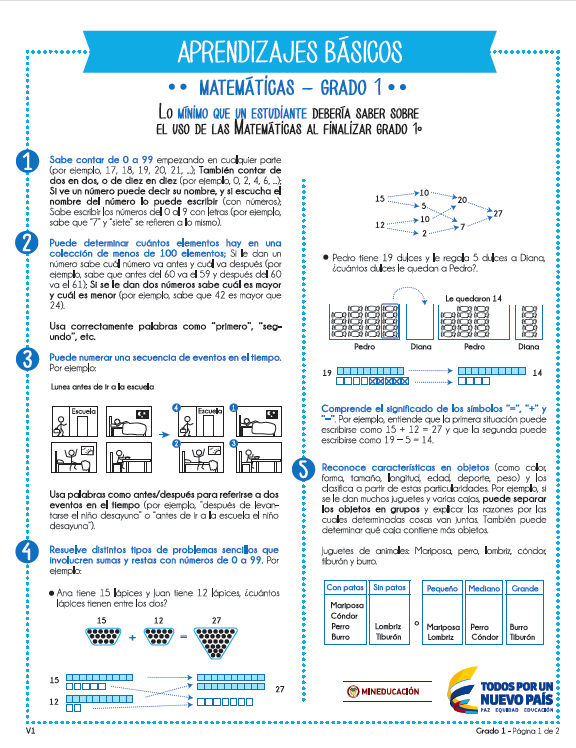 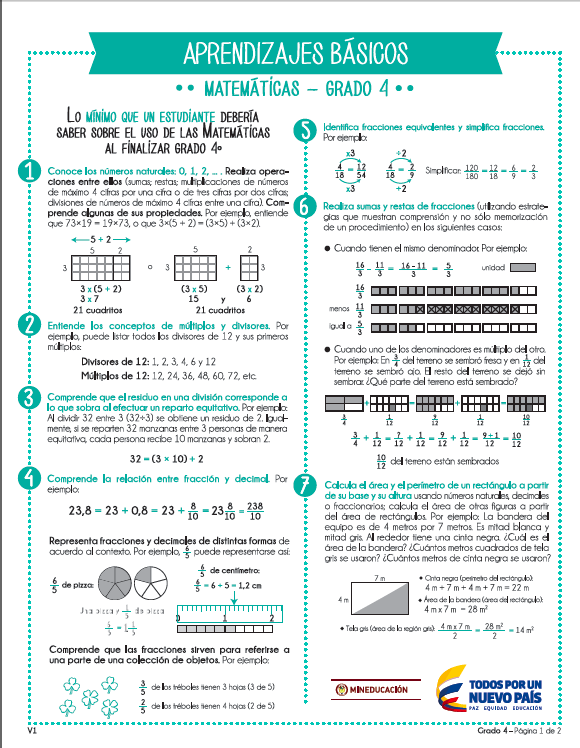 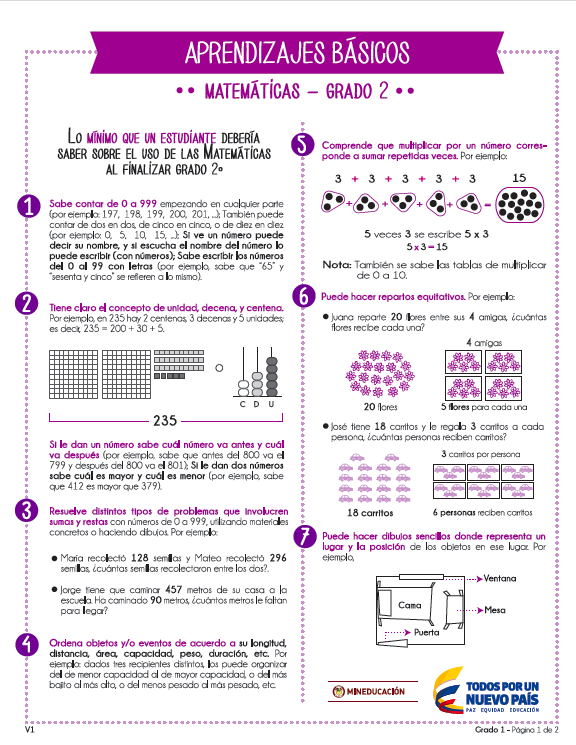 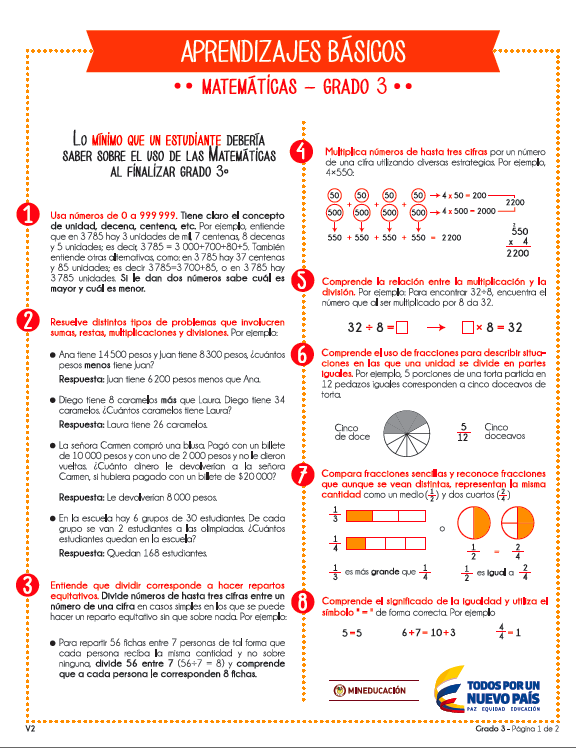 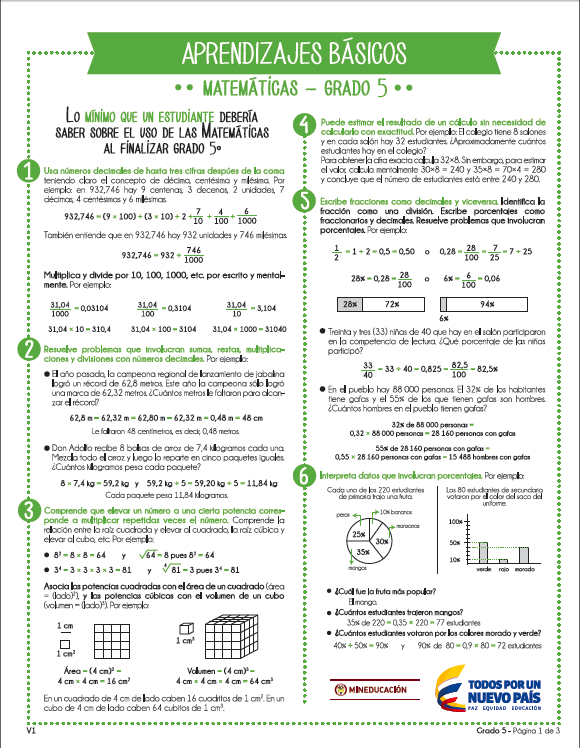 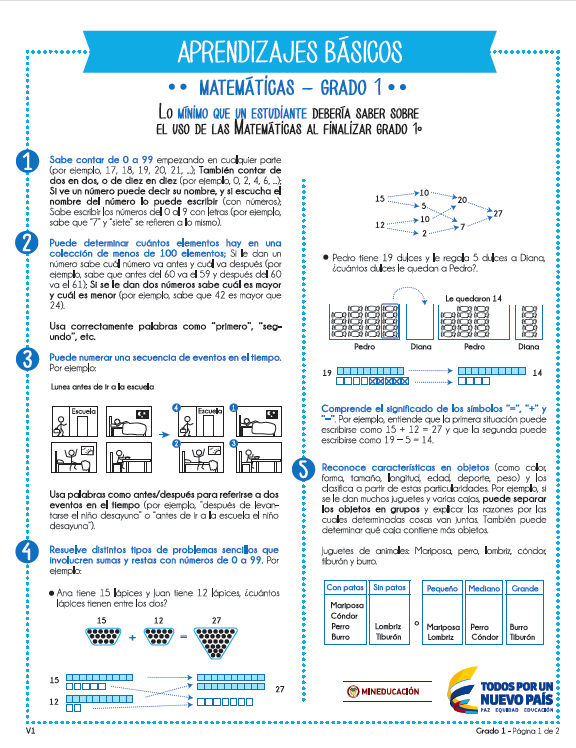 Lo que NO son los Derechos Básicos de Aprendizaje
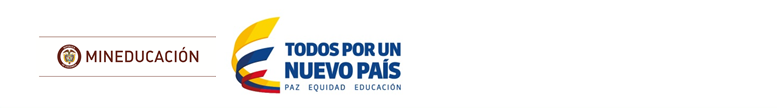 NO son un reemplazo de los Estándares Básicos de Competencias.

NO son de uso exclusivo de docentes y estudiantes. 

NO son un plan de estudios.

NO son una malla curricular.  

NO son una lista para abordar de manera secuencial.
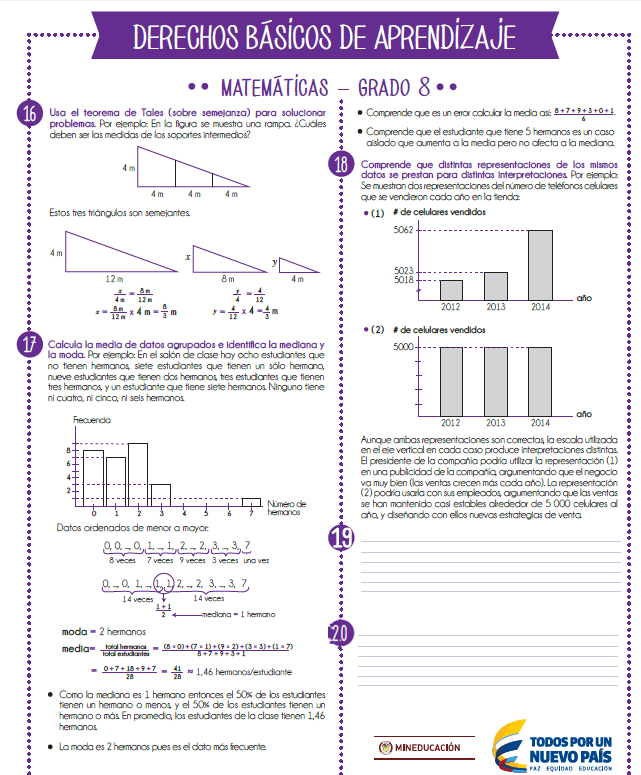 Lo que SÍ son los Derechos Básicos de Aprendizaje
ANDAMIAJE
SÍ son la primera iteración para iniciar/continuar conversación y generar una construcción colectiva.

SÍ son un punto de partida para las apropiaciones/adaptaciones de los planes de estudio, mallas curriculares y planeación de clases dentro de la autonomía escolar.

SÍ son un complemento a lo EBC.

SÍ son un propuesta de ruta para alcanzar el MMA como país.
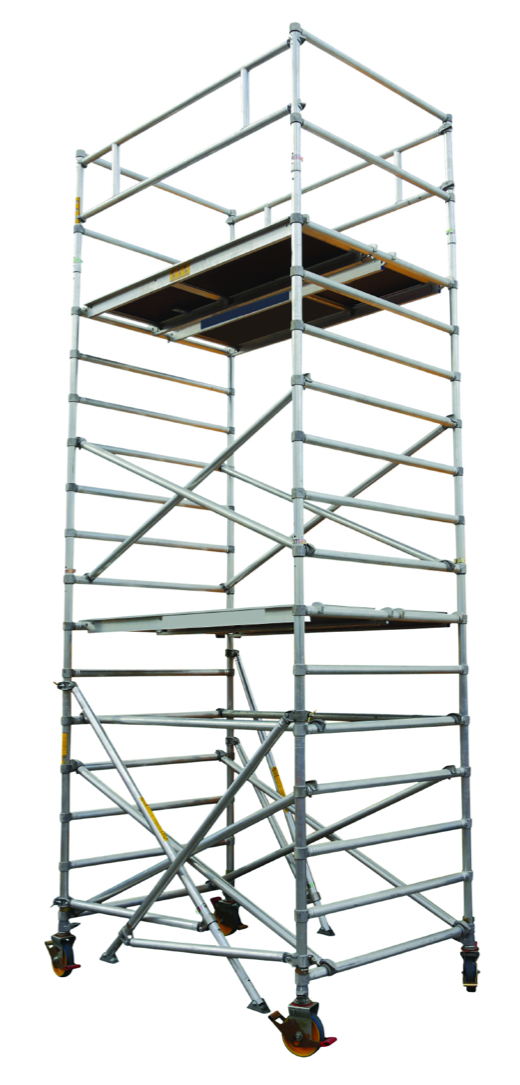 Contenido
1
Inducción
2
Formación en servicio
Apoyo curricular
2.1
Seguimiento y acompañamiento
2.1
2.2
Becas para la Excelencia Docente
2.3
Foro Educativo Nacional
3
Reconocimiento a maestros
4
Juegos Deportivos Nacionales del Magisterio
Acompañamiento
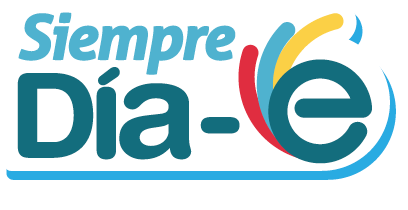 Siempre Día E (Acomp. presencial)
Siempre Día E (Acomp. Virtual)
Formación situada de alta intensidad
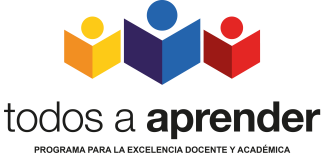 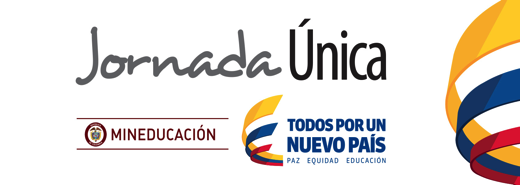 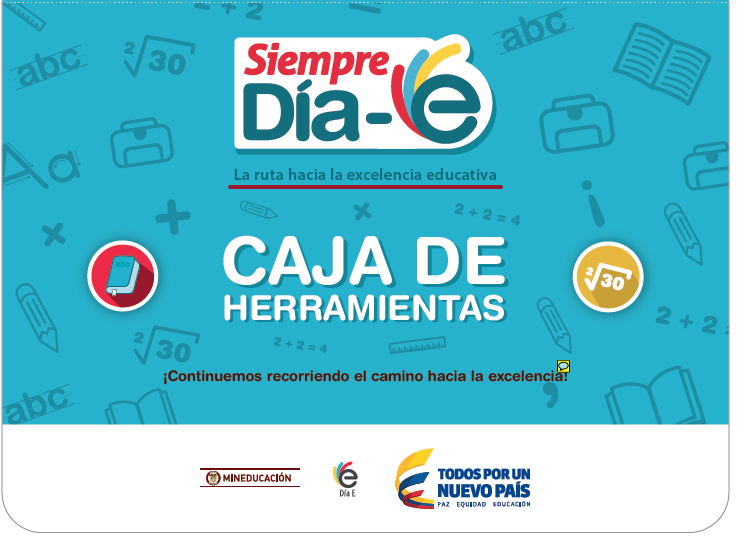 Programa Todos a Aprender 2.0
Formación situada de alta intensidad
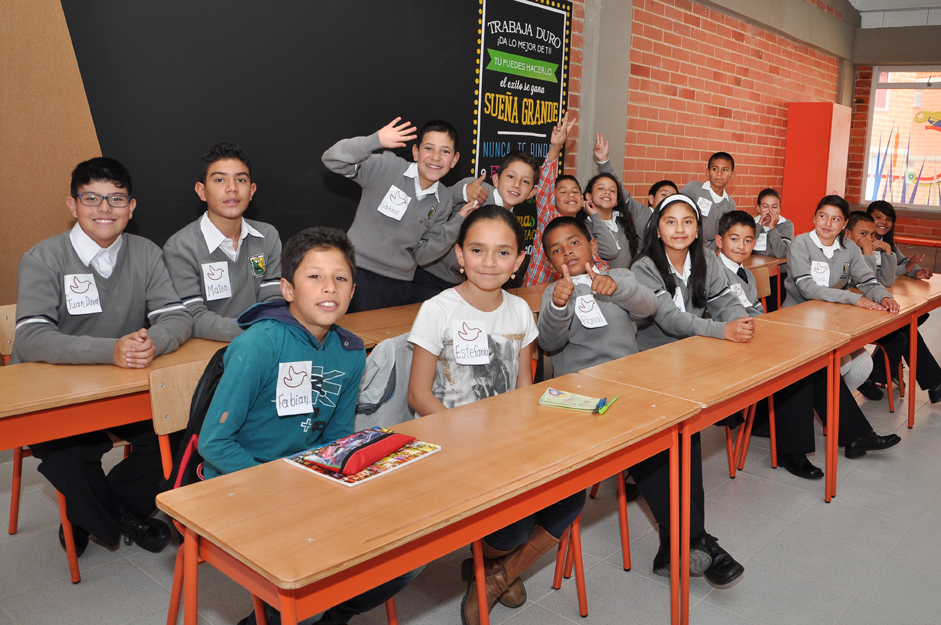 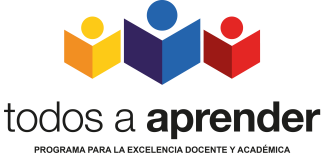 Mejorar el aprendizaje de cerca de 2.300.000 estudiantes de primero a quinto de primaria en 4.376 establecimientos educativos de más bajo desempeño a nivel nacional 

A través del 

Mejoramiento de las prácticas de aula de sus docentes
Programa Todos a Aprender 2.0
Formación situada de alta intensidad
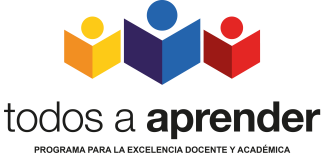 Ruta de acompañamiento
Formación en  cascada
Pilares de la transformación
ESTRATEGIA DE SALIDA
Mecanismos de comunicación
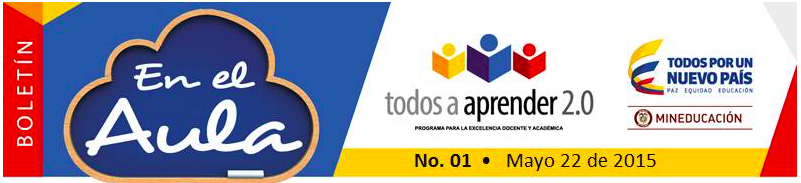 Encuentro de Líderes de Todos a Aprender (Agosto)
Encuentros Regionales con Rectores (por confirmar)
Seguimiento y Acompañamiento
Siempre Día E (Acomp. presencial)
Subdirección de Fomento de Competencias
(Acompañamiento curricular)
Subdirección de Referentes y Evaluación
(Seguimiento al aprendizaje)
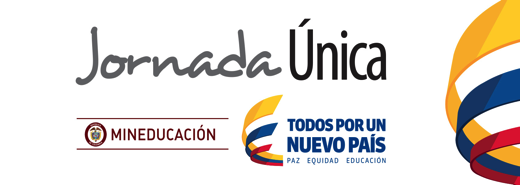 Pacífico
Eje 
cafetero
Andinos
Chocó
Costa 
insular
Costa 
caribe
Llanos y 
Amazonía
Definición de la Ruta de Acompañamiento
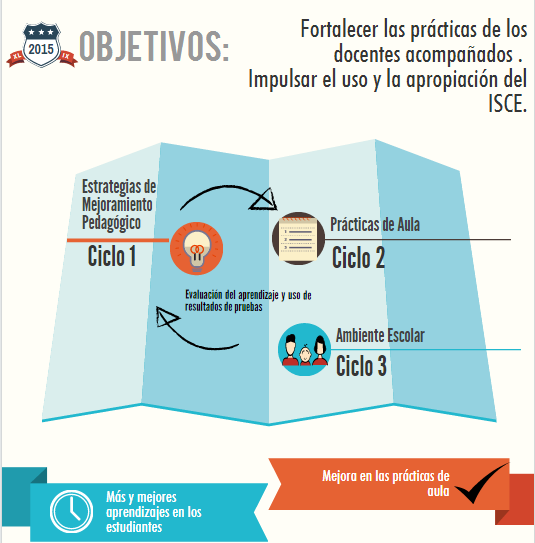 Agendas complementarias regionales
Siempre Día E (Acomp. Virtual)
Primer Boletín
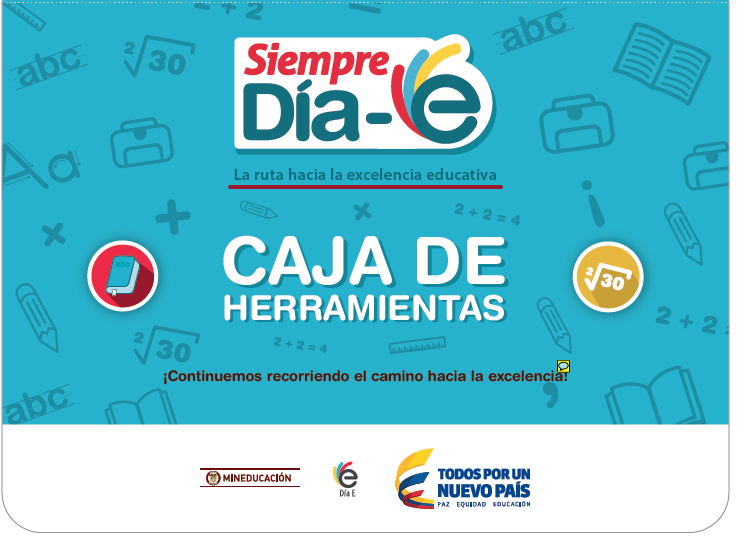 Día E de la Familia
Mes de la evaluación
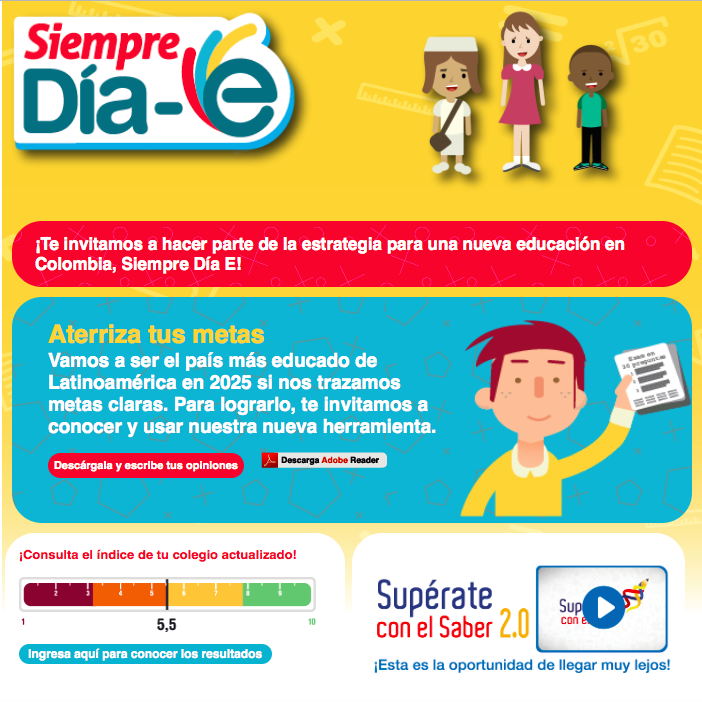 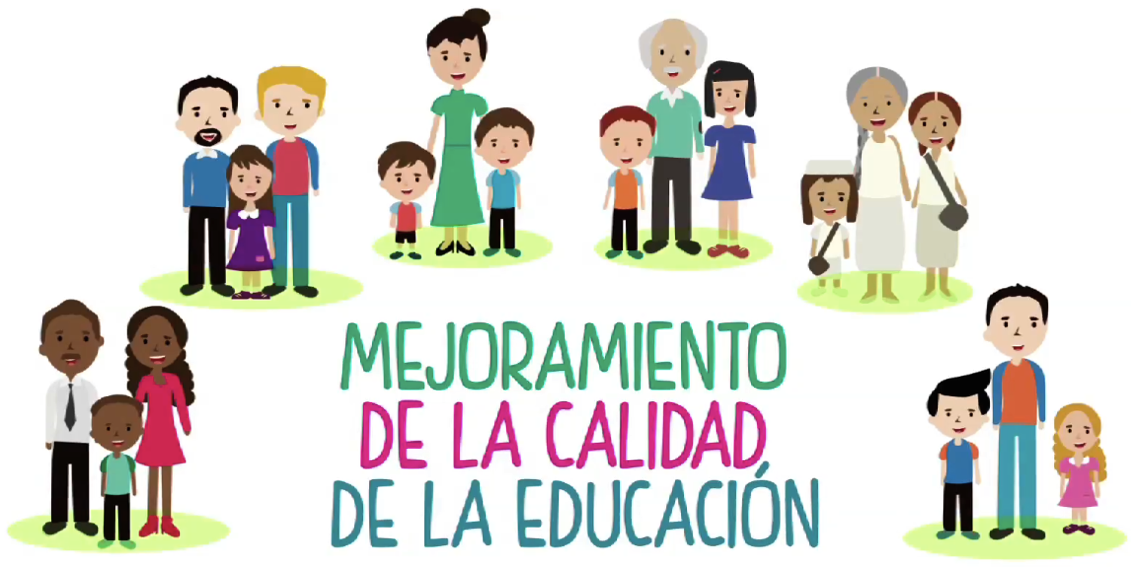 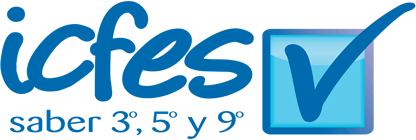 Mes de ambiente escolar
Mayo         Junio         Julio       Agosto       Septiembre       Octubre       Noviembre       Diciembre
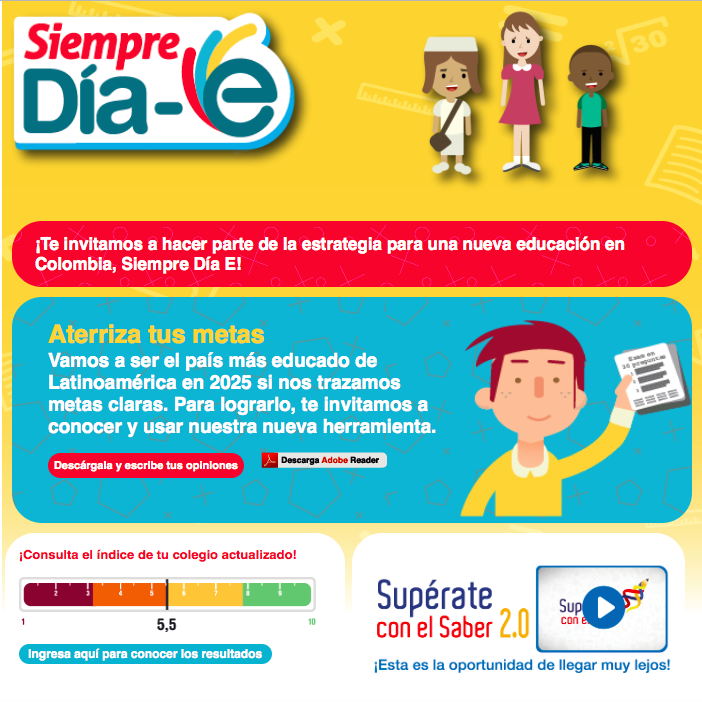 DBAs
Kit de mejoramiento
Mes de prácticas de aula
Los aguinaldos del Saber
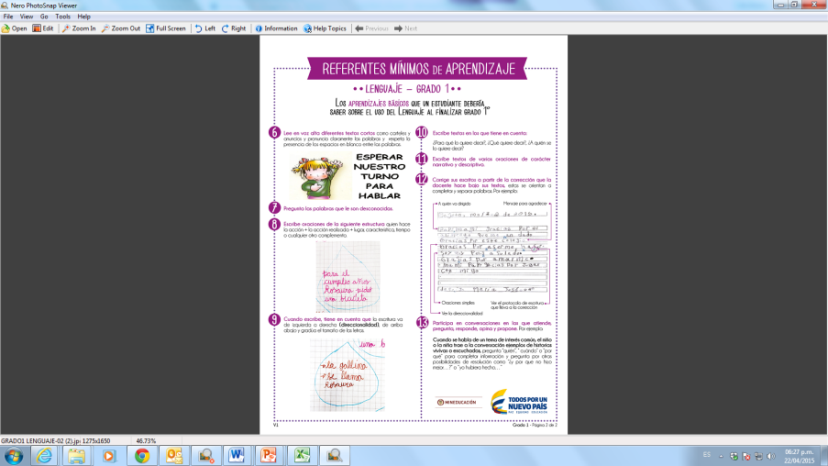 Aterrizando metas
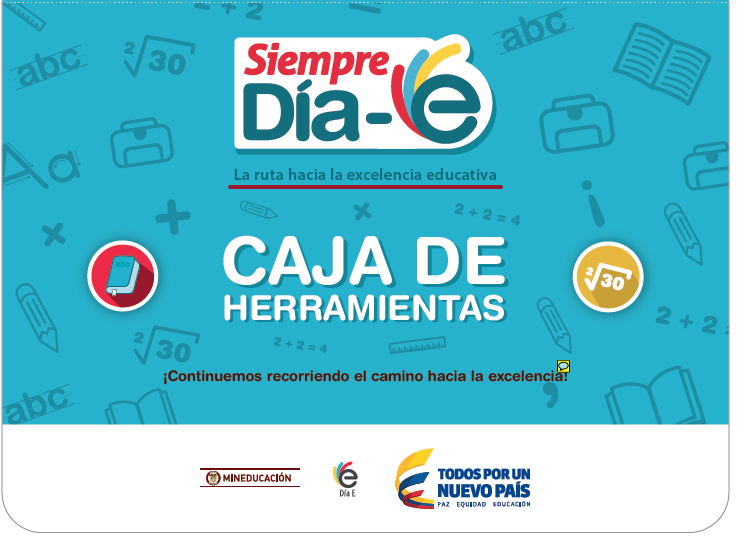 www.colombiaaprende.edu.co/diae
Contenido
1
Inducción
2
Formación en servicio
Apoyo curricular
2.1
Seguimiento y acompañamiento
2.1
2.2
Becas para la Excelencia Docente
2.3
Foro Educativo Nacional
3
Reconocimiento a maestros
4
Juegos Deportivos Nacionales del Magisterio
Becas para la Excelencia Docente
Becas docentes
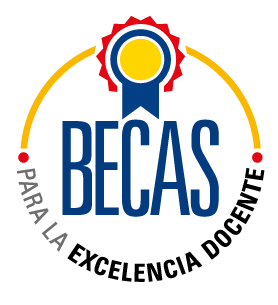 El análisis de los resultados en las pruebas SABER de  5º, 9º y 11º permite corroborar que los establecimientos educativos que presentan los mejores puntajes se caracterizan por tener docentes con mejor formación.
Fuente: MEN- Recursos Humanos del Sector – Sistema Humano sept. 2014.
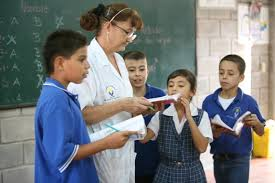 17.000 DOCENTES BENEFICIADOS 2018
Docentes y  Directivos
INSTITUCIONES EDUCATIVAS
SECRETARIAS DE EDUCACIÓN
$53,000 
millones en el 2015
Características
¿Dónde estamos?
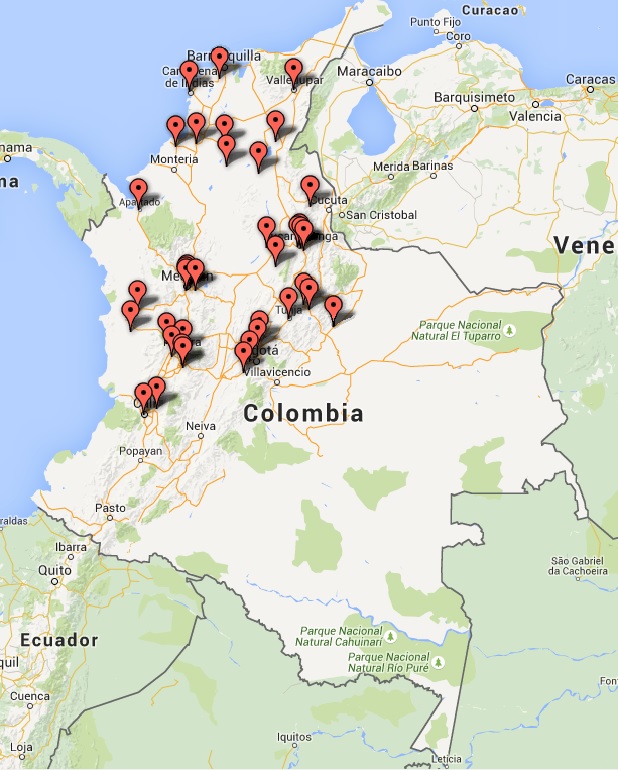 Establecimiento con JU: 73
442 Docentes matriculados
ENCUENTRO DE ARTICULACIÓN: SE focalizadas, IES y actores estratégicos
Regionalización selección de EE
Coordinar con ET de mayor dispersión geográfica y menor oferta académica, la planeación e implementación de la segunda cohorte de becas para la excelencia docente. 21 y 22 de Abril.
Panorama ET especiales
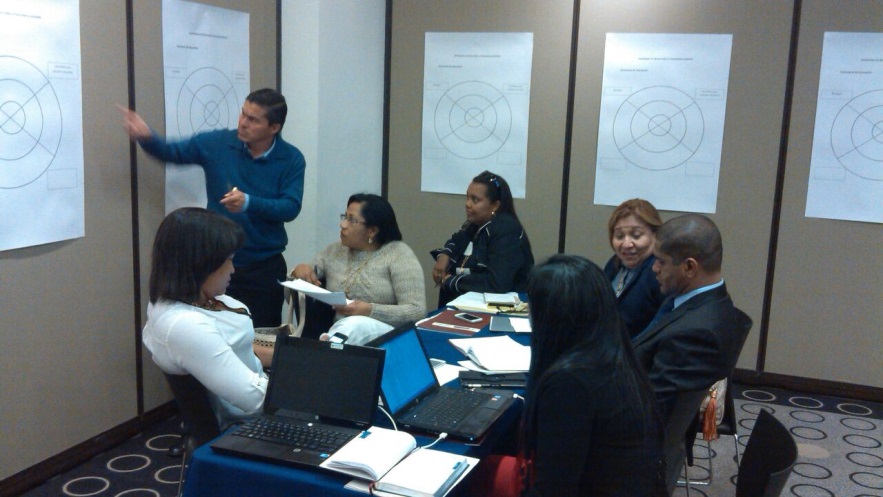 Participantes
Georreferenciación EE

Conocimiento del Programa de Becas (SE, IES)

Aportes concretos SE para la implementación

Propuestas de las IES pertinentes al contexto

Acuerdos para implementación del Programa (infraestructura, planta docente, transporte, etc.)
Cohorte II: 2,520 cupos
Contenido
1
Inducción
2
Formación en servicio
Apoyo curricular
2.1
Seguimiento y acompañamiento
2.1
2.2
Becas para la Excelencia Docente
2.3
Foro Educativo Nacional
3
Reconocimiento a maestros
4
Juegos Deportivos Nacionales del Magisterio
Temas anteriores
FORO POLÍTICO
FORO POLÍTICO
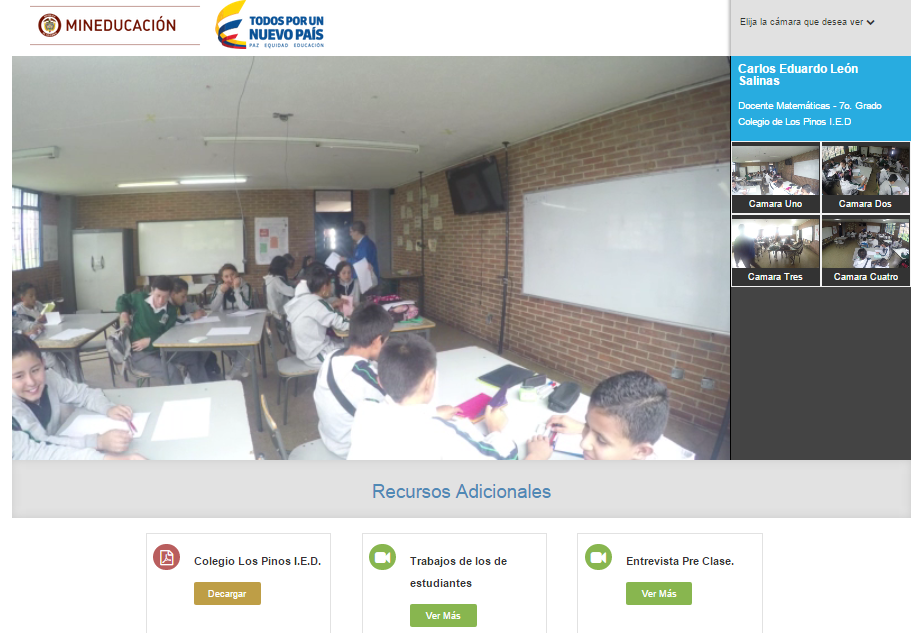 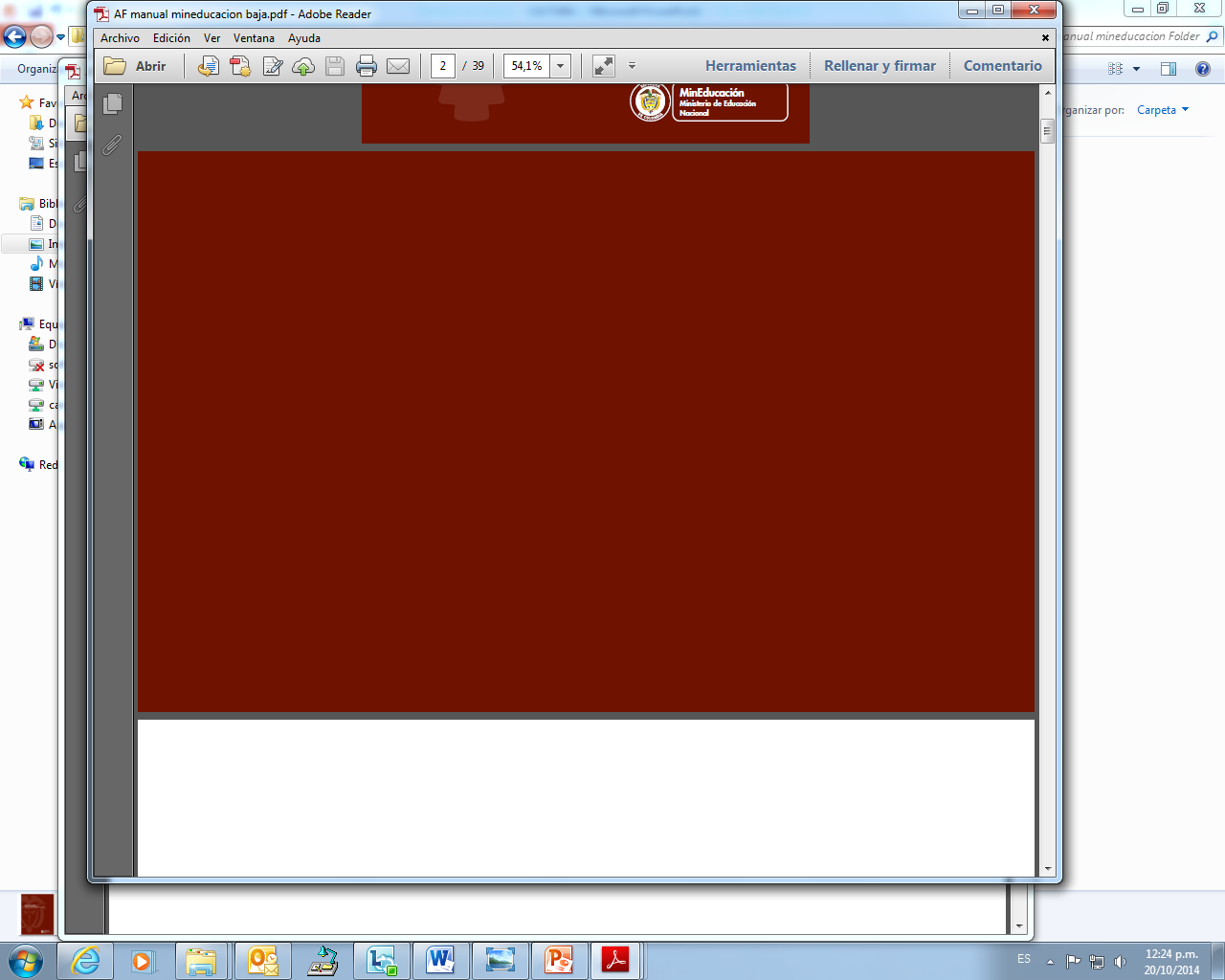 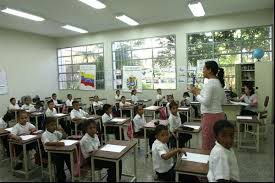 PROPUESTA 2015
Mejores prácticas de aula:  
Clases inspiradoras
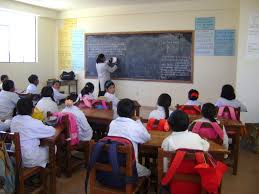 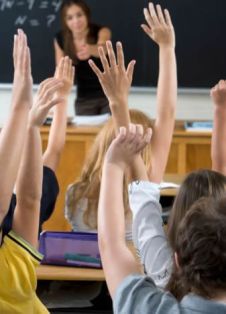 Contenido
1
Inducción
2
Formación en servicio
Apoyo curricular
2.1
Seguimiento y acompañamiento
2.1
2.2
Becas para la Excelencia Docente
2.3
Foro Educativo Nacional
3
Reconocimiento a maestros
4
Juegos Deportivos Nacionales del Magisterio
Categorías de reconocimiento
Buenas prácticas docentes
Identificar y reconocer experiencias destacadas a nivel grupal (por colegio) e individual (por docente)
720 docentes
1
Calidad Educativa
218 docentes
Reconocer a los Directivos Docentes y Docentes de los Establecimientos Educativos con mejores ISCE en el país
2
Experiencias TIC
30 docentes
Seleccionar Experiencias Significativas con uso pedagógico de TIC en las aulas o en las prácticas educativas en general
3
Colombia Bilingüe
225 docentes
Premiar las mejores experiencias de docentes de inglés en el sector oficial (B1 a A2)
4
Reconocimientos a la Excelencia
1
Buenas prácticas docentes
Subcategoría individual: 70 docentes cuyas experiencias de buenas prácticas sean seleccionadas.
Subcategoría grupal: 15 establecimientos educativos. 












Docentes y directivos docentes de planta postulados por ellos mismos o por las comunidades educativas.
Instituciones educativas que sean postuladas por las comunidades educativas o por los Consejos Directivos
Quiénes
Experiencias individuales
Postulación de experiencia significativa en Red Maestros
Criterios de evaluación:
Potencial de impacto en el aprendizaje
Innovación
Alineación con política educativa
Experiencias grupales
Concurso mensual – Uso y apropiación de herramientas de apoyo pedagógico (Siempre Día E)
Ejemplo: Julio – apropiación DBA’s
Postulación de experiencia significativa en Red Maestros
Selección según votación del público en el portal Red Maestros (mayor cantidad de “Likes”)
Cómo se seleccionan
Requerimientos
Reconocimientos a la Excelencia
2
Calidad Educativa
El reconocimiento consiste en seleccionar directivos docentes y docentes por el criterio de mejor ISCE en cada nivel educativo: por secundaria vendrán al desfile del 20 de julio, y para primaria y media se presentaran en Mi Aporte a la Excelencia.
Reconocimientos a la Excelencia
3
Experiencias TIC
30 docentes de educación preescolar, básica, media y superior del sector oficial colombiano

Ser docente o directivo docente de preescolar, básica, media o superior (sector oficial )
Estar vinculado y representar una Secretaría de Educación certificada
No haber sido ganador de este mismo programa en los dos (2) años anteriores
Realizar la inscripción y diligenciar en su totalidad el formulario correspondiente
Liderar y documentar una Experiencia Significativa con Uso de TIC implementada en un EE
Quiénes
Requerimientos
Cómo se seleccionan
Reconocimientos a la Excelencia
225 docentes de inglés del sector oficial










Docentes de inglés del sector oficial de Educación Básica, Secundaria y Media que se encuentren en ejercicio y que estén participando de los programas de formación de Colombia Bilingüe.

Inmersión en los Estados Unidos (70).
Inmersión en la India (25).
Inmersión en el  Eje Cafetero (con formadores nativos extranjeros) (130)
Colombia Bilingüe
4
Quiénes
Cómo se seleccionan
Requerimientos
Reconocimientos
Contenido
1
Inducción
2
Formación en servicio
Apoyo curricular
2.1
Seguimiento y acompañamiento
2.1
2.2
Becas para la Excelencia Docente
2.3
Foro Educativo Nacional
3
Reconocimiento a maestros
4
Juegos Deportivos Nacionales del Magisterio
Juegos Deportivos Nacionales del Magisterio
¿Qué son?
Es un programa enmarcado en la política de Bienestar Laboral, liderado por el Ministerio de Educación Nacional para  incentivar la labor del docente mediante las lecciones y experiencias que el deporte y la competencia sana dejan en las personas.
¿Qué buscan?
Constituir una de las estrategias básicas para el bienestar de los educadores, propiciando la participación y práctica del deporte en el magisterio, estimulando la sana competencia, la integración  y  la calidad de vida.
Proyección de Ejecución de las Fases
2015
2016
Fase Zonal Nacional
Deportes de Conjunto
Fase Final Nacional
Deportes de Conjunto e Individuales
DEPORTES DE CONJUNTO
DEPORTES INDIVIDUALES
Lineamientos Generales
Fase Municipal
Participantes Regiones y Departamentos
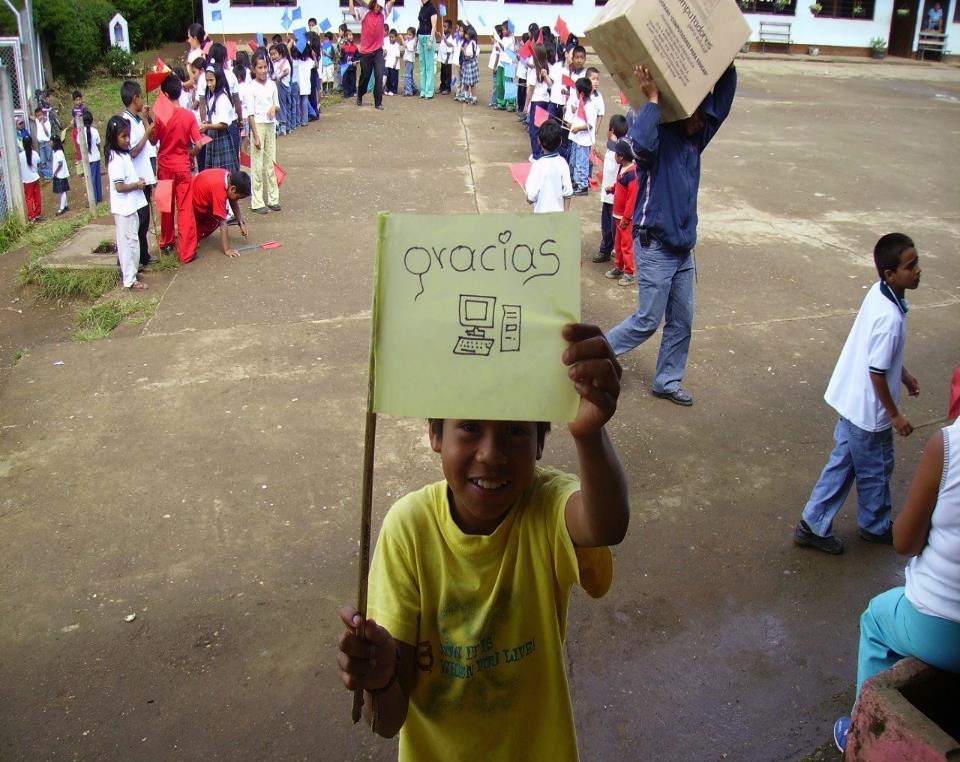